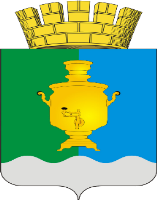 Финансовое управление Администрации Суксунского городского округа
Об итогах 
исполнения бюджетаCуксунского городского округаза 2023 год
рп.Суксун, 2024год
Этапы формирования отчета
Рассмотрение и утверждение годового отчета об исполнении бюджета представительным органом
В сроки установленные регламентом
Представление администрацией годового отчета в представительный орган
Срок до 01 мая
Внешняя проверка годового отчета об исполнении бюджета Контрольно-счетной палатой 
Направление в Думу до рассмотрения годового отчета
Направление  проекта решения об исполнении бюджета в Контрольно-счетную палату для подготовки заключения 
Срок до 01 апреля
Составление бюджетной отчетности
В сроки установленные финансовым органом, Министерством финансов
2
Содержание и форма проекта
Бюджетным кодексом Российской Федерации установлены единые требования к форме и содержанию проекта решения об утверждении отчета об исполнении бюджета (статья 264.6), Положением о Бюджетном процессе
3
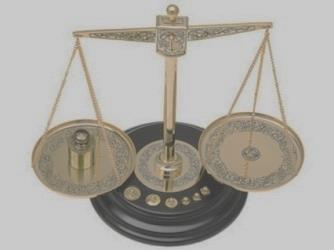 Исполнение бюджета городского округа, тыс.рублей
4
Доходы бюджета
Неналоговые доходы
Доходы от использования и реализации имущества
Плата за негативное воздействие на окружающую среду
Продажа земельных участков
Административные штрафы, прочие санкции
Безвозмездные поступления

Дотации 
Субсидии 
Субвенции 
Иные межбюджетные трансферты
Налоговые доходы
НДФЛ
Акцизы
Налоги на совокупный доход
Налог на имущество физических лиц
Земельный налог
Государственная пошлина
•Налоговые доходы разграничиваются
между бюджетами различных
уровней в соответствии с налоговым и бюджетным законодательством.
Разграничение федеральных налогов между бюджетами различных уровней производится на основе нормативов (процентных) отчислений. Данные нормативы закреплены в Бюджетном Кодексе и являются едиными и постоянными для бюджетов различных уровней бюджетной системы
Структура поступивших доходов , 
тыс.рублей
Налоги, уплачиваемые гражданами
5
6%
Исполнение доходов бюджета, млн. руб.
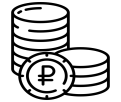 Внесение изменений в решение о бюджете в течение 2023 года
8
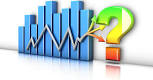 Изменение плановых показателей доходов
6
Структура налоговых и неналоговых доходов, млн. рублей
10
Доля поступлений НДФЛ от крупных налогоплательщиков, %
11
Финансовая помощь
Нецелевая финансовая помощь
Поддержка МО в 2023 г.
              102,9 %  к 2022 году
760,1
 	млн.руб.
277,1
млн.руб.
119,1%  к 2022 году
36,4%  в доле помощи
Целевая финансовая помощь
95,4%  к 2022 году
63,5%  в доле помощи
483,0
 	млн.руб.
Более 50 соглашений с гос.органми
Федеральный бюджет
0,5
млн. руб.
-63,4%
к 2022 году.

7,4  млн. руб.


Остаток финансирования
12
Информация о задолженности по имущественным налогам, тыс. рублей
13
Расходы бюджета городского округа
13
Объемы  реализации муниципальных программ
15
Расходы бюджета по разделам классификации расходов за 2023 год, тыс. рублей
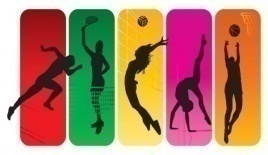 Физическая культура 
и спорт
план  - 11 637
факт  - 11 387
Общегосударственные вопросы 
             план  - 97 703
             факт  - 93 801
Социальная политика
план  -  38 689
факт  - 34 266
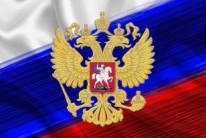 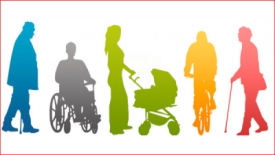 Здравоохранение
план  - 285
факт  - 285
Национальная оборона
план  - 1 383
факт – 1 383
Культура
план  - 34 543
факт  - 34 312
Национальная безопасность 
план  - 27 899
факт – 26 775
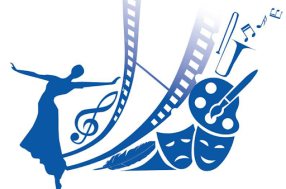 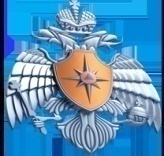 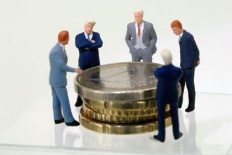 ОБРАЗОВАНИЕ
план – 442 512
факт  - 440 280
Жилищно-коммунальное хозяйство
план  - 121 785
факт  - 112 578
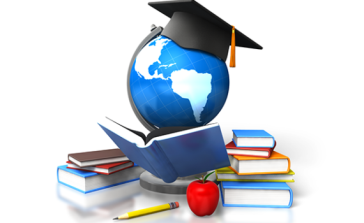 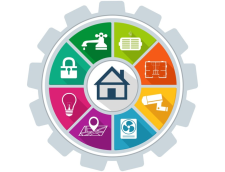 16
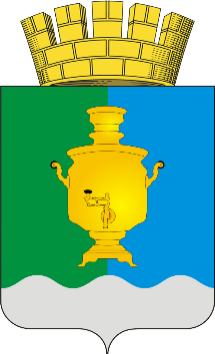 Исполнение программСоциально культурной сферы
Участие в приоритетной региональном проекте 
по приведению в нормативное состояние объектов общественной инфраструктуры (завершение реализации)
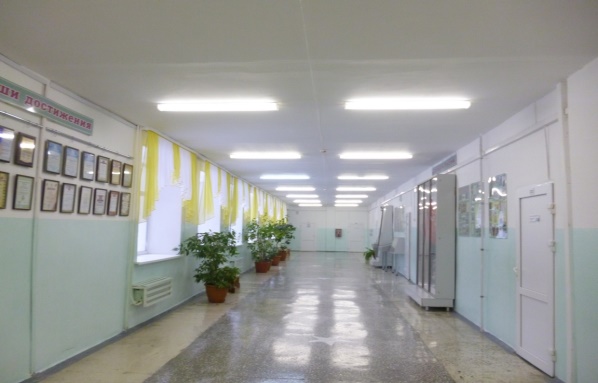 Общий объем
На условиях софинансирования 25%
23,2
 	млн.руб.
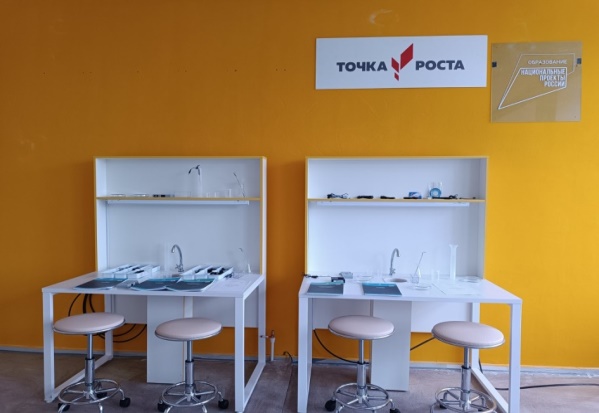 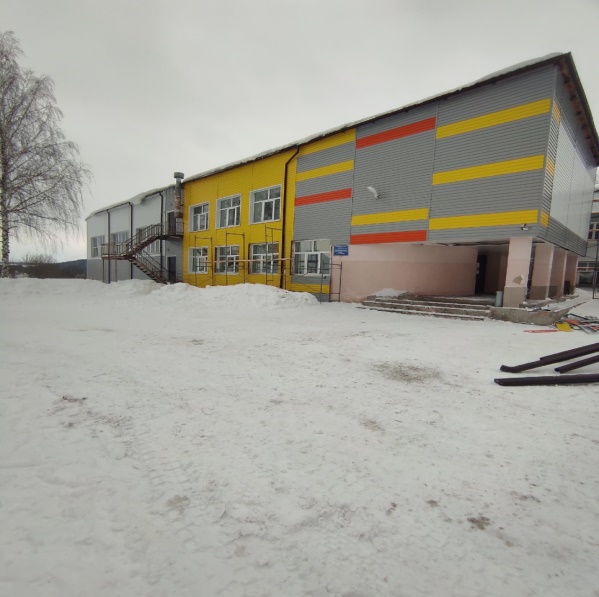 18
Приоритетный проект «Школьный двор»
Программы «Комфортный край»
благоустройство территорий школ
Бюджет проекта 2023 года, тыс. руб.
местный – 1 200,0
краевой – 10 800,0
Направления в 2023 году
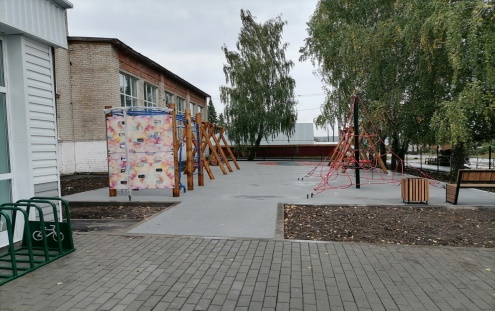 9 115,2
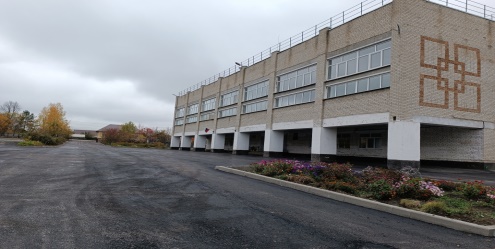 2 884,8
19
Мероприятия в сфере культуры и спорта
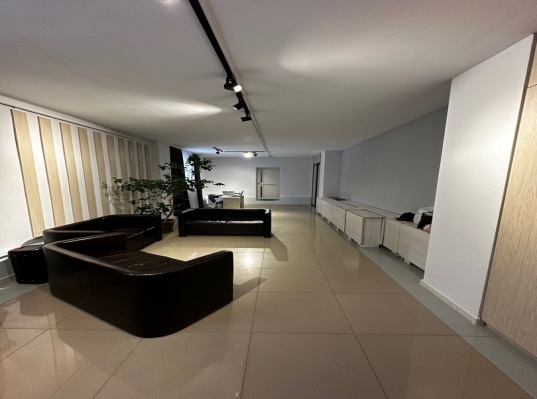 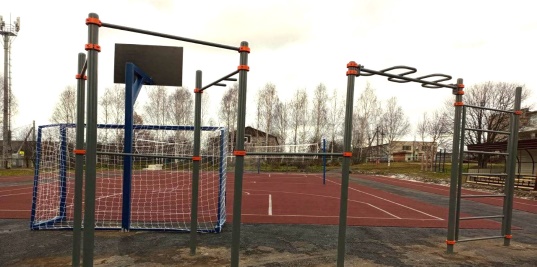 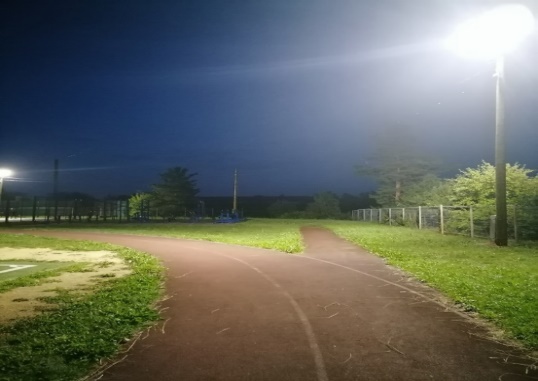 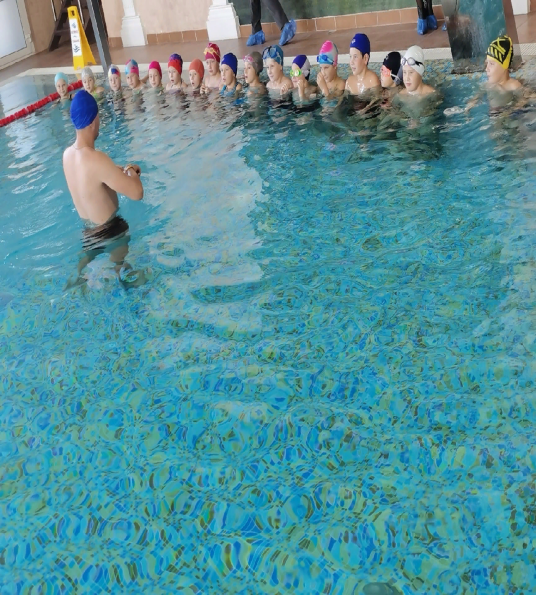 20
Обеспечение жильем граждан
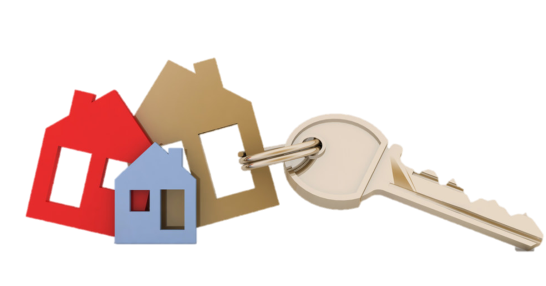 Приобретение жилых помещений в муниципальную собственность для предоставления по договорам социального найма гражданам, признанных малоимущими и нуждающимися в жилых помещениях 2 592,6  тыс.руб. (3 помещения)
МБТ
Приобретение жилых помещений в целях обеспечения детей-сирот, детей, оставшихся без попечения родителей жильем
план-  5 521,8 тыс. руб., 
факт -4 106,5 тыс. руб., 
74,4 %
Приобретено 2  жилых помещений, на 1 заключен контракт с оплатой в 2024
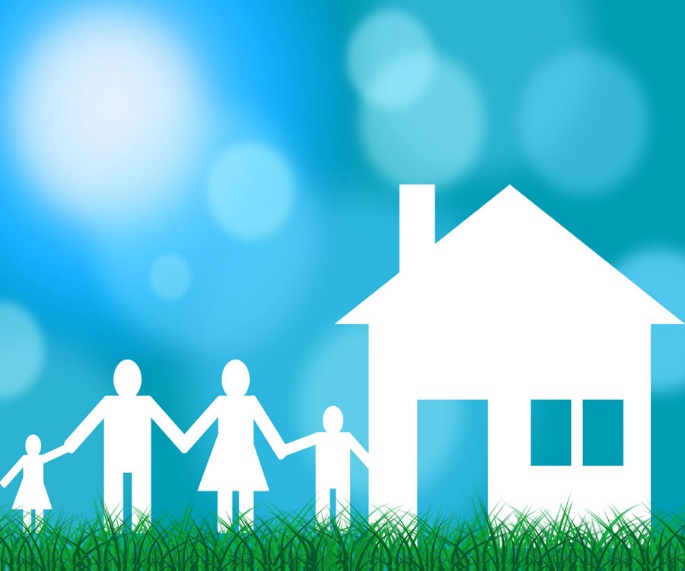 Мероприятия по переселению граждан из жилищного фонда, признанного аварийным, непригодным для проживания, подлежащим сносу путем предоставления социальной выплаты 
1 409,7 тыс.рублей
«Обеспечение жильем молодых семей» 
план –  8 362,3 тыс. руб.
факт –  7 747,4 тыс. руб., 
92,6 %
      18 молодых семей получили социальные выплаты на улучшение жилищных условий (2 по федеральной, 16 по региональной программе)
МБТ
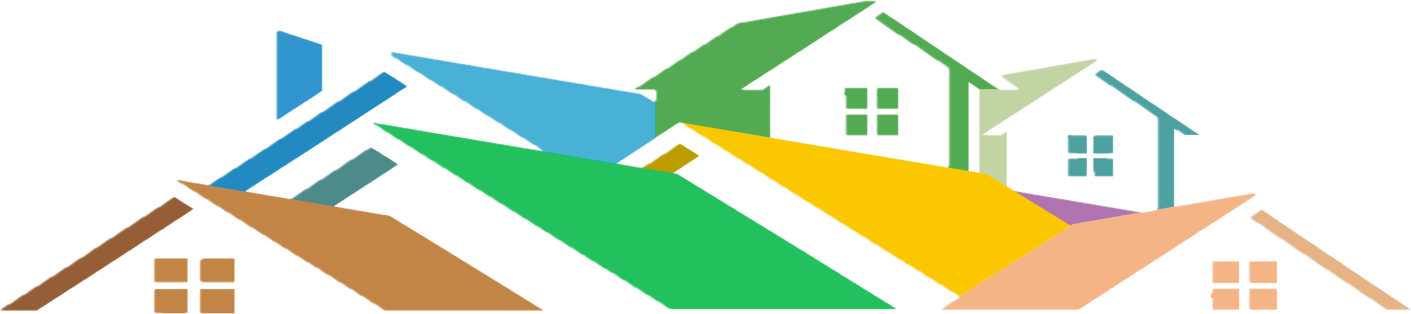 21
22
Расходы бюджета с учетом целевых групп
тыс. руб.
МБТ
Оздоровление 
и отдых детей
2427 чел : пришкольные лагеря; отряды по месту жительства, загородные лагеря, трудовые бригады,
компенсация путевок и др.
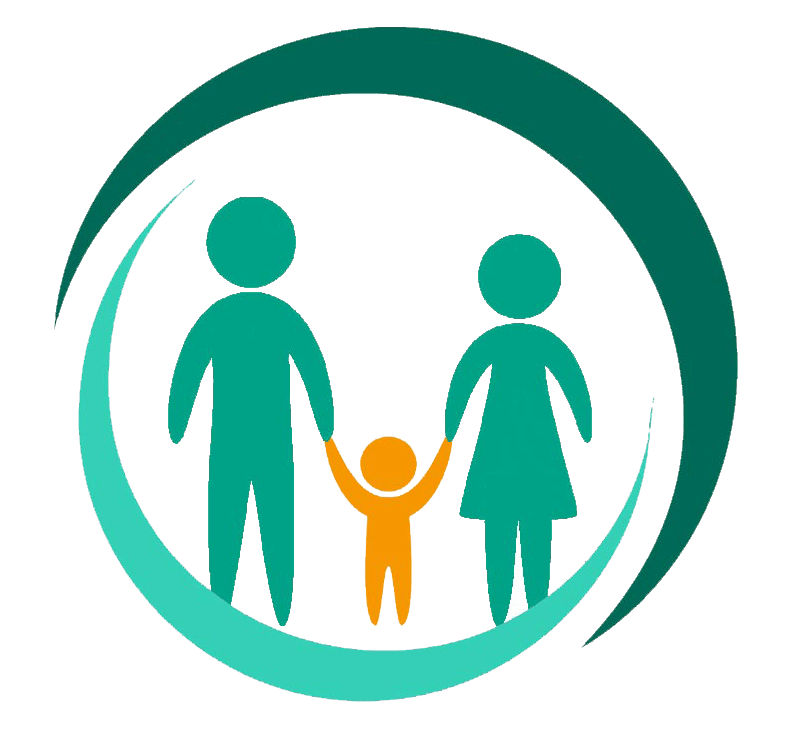 Обеспечение бесплатным питанием детей, обучающихся в муниципальных общеобразовательных организациях– 
1250 чел.
Начальная школа (902 чел), 
льготная категория -348)
Дети, 
молодежь
2021 факт
4 836,0
2021 факт
12908,2
Услуга носит заявительный характер
МБТ
МБТ
Компенсация части родительской платы за присмотр и уход за детьми –  155  дет..
Поощрение награжденным знаком отличия Пермского края "Гордость Пермского края"
Освобождение от родительской платы за присмотр и уход за детьми участников СВО
 30 дет..
2021 факт
793,8
277,0
2021 факт
2021 плн
25,0
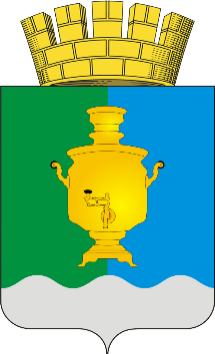 Исполнение программ на развитие инфраструктуры
Инвестиционные проекты
В рамках региональной программы газификации жилищно-коммунального комплекса 
завершено строительство
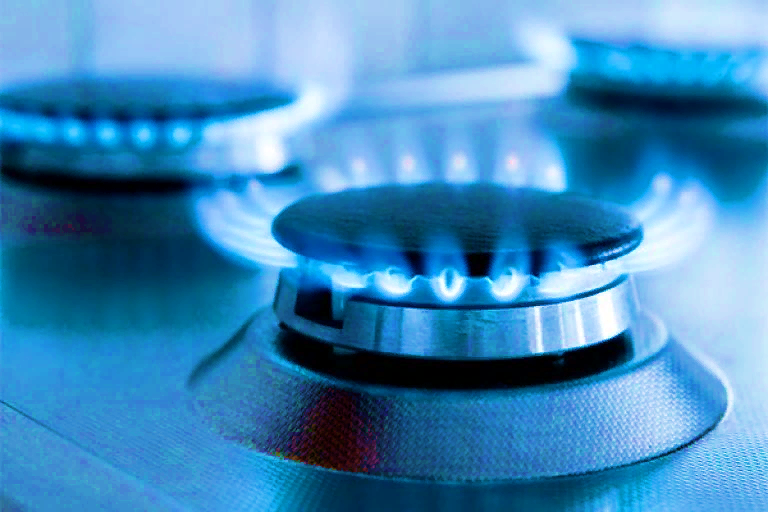 газопровода в с. Брехово 
Стоимость строительства - 46,0 млн. руб., в том числе:                       
       Бюджет ПК– 33,2 млн. руб.
       Бюджет Суксунского ГО – 12,8 млн. руб.
     
  Из них: 2023 год – 21,7 млн. руб
       Бюджет ПК– 15,7 млн. руб. 
       Бюджет округа – 6,0 млн. руб.
распределительных газопроводов в с. Сабарка, д. Моргуново,  с. Советная
Стоимость строительства (2022-2023гг) – 119,7 млн. руб., в том числе:                       
       Бюджет ПК– 119,6 млн. руб.
       Бюджет Суксунского ГО – 0,1 млн. руб.

        Из них: 2023 год – 40,07 млн. руб. 
        Бюджет ПК– 40,03 млн. руб.                        
        Бюджет округа – 0,04 млн. руб.
24
Муниципальный дорожный фонд, млн.руб.
Прочие доходы
Направлено 
 115,8 млн. рублей
Содержание автомобильных дорог
43,5
Ремонт дорог, в том числе: 56,1 млн. в рамках софинансирования с бюджетом  Пермского края,             3 млн. без софинансирования
59,1
Ремонт дворовых территорий

Обеспечение безопасности дорожного движения (диагностика дорог и мостов, остановочные комплексы, нанесение разметки и др.)
7,1
6,1
25
Ремонт автомобильных дорог
Ремонт автомобильных дорог
МП «Муниципальная программа "Создание комфортной среды проживания в Суксунском городском округе"»
28
Выполнение проектно-изыскательских работ по объекту: «Капитальный ремонт моста через р.Суксунчик по ул.Одина д.Кошелево» 3450 тыс.рублей

 Устройство остановок в д.Тарасово и в д.Юркан, д.Моргуново и в д.Поедуги 505 тыс.рублей
Диагностика автомобильных дорог общего пользования  599,2 тыс.рублей
Разработка технических паспортов на автомобильные дороги общего пользования местного значения, Разработка проектов организации дорожного движения на автомобильные дороги общего пользования местного значения  1194,7 тыс.рублей
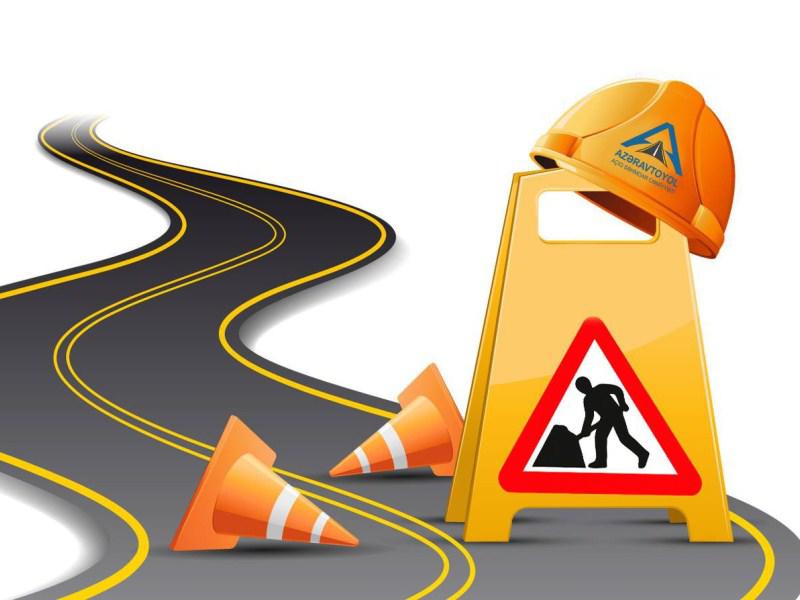 Техническое обследование мостов: через р. Сыра (Сыра-Пастухово, Ключи-Агафонково) р.Иргина (Брехово-Говырино),  р.Тиса (Ключи-Агафонково)  1705,1 тыс.рублей
Сведения об общественно значимых проектах
Федеральный и региональный проект по формированию современной городской среды
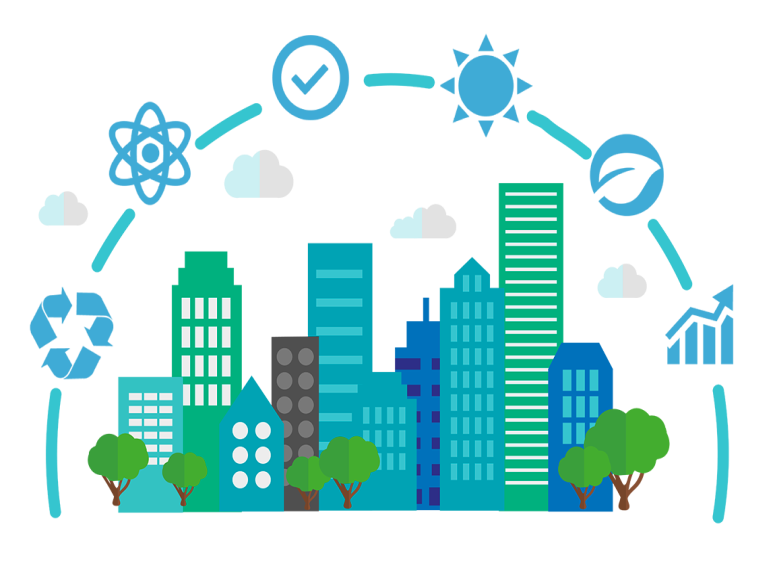 тыс. рублей
Благоустройство 
территории п.Суксун ул.К.Маркса,4
Ремонт дворовой территории 
п. Суксун                                 ул. Строителей, 11
Ремонт дворовой территории 
п. Суксун, ул.К.Маркса, 49
ФБ,КБ -2234,0
МБ – 248,2
2021 план
ФБ,КБ –689,8
МБ –76,6
2021 план
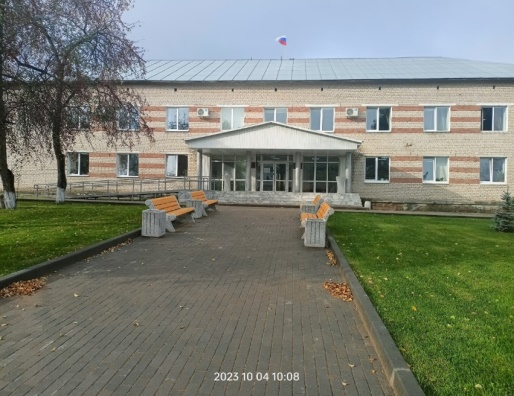 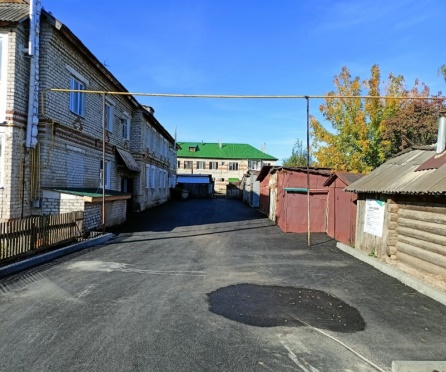 2021 план
ФБ,КБ -704,9              МБ – 78,3
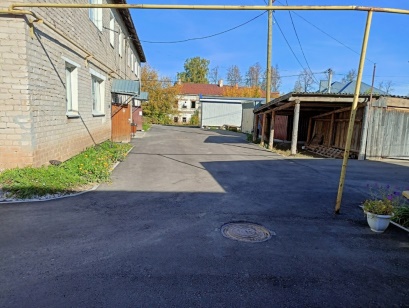 29
Сведения об общественно значимых проектах
тыс. рублей
Федеральный и региональный проект по формированию современной городской среды
Ремонт дворовой территории. 
п. Суксун ул. Строителей, 9
Ремонт дворовой территории. 
п. Суксун, ул. Маношина, 34
ФБ, КБ –          760,3
МБ –84,5
ФБ, КБ-747,4
МБ –83,0
2021 план
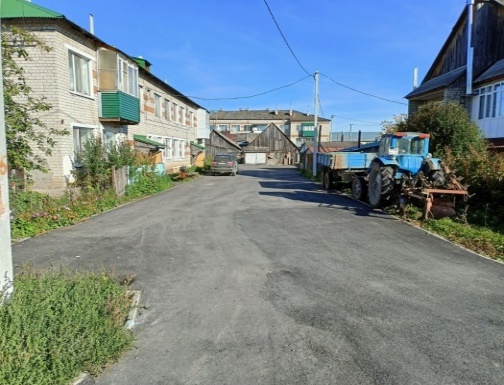 Ремонт дворовой территории 
п. Суксун ул. Космонавтов,2
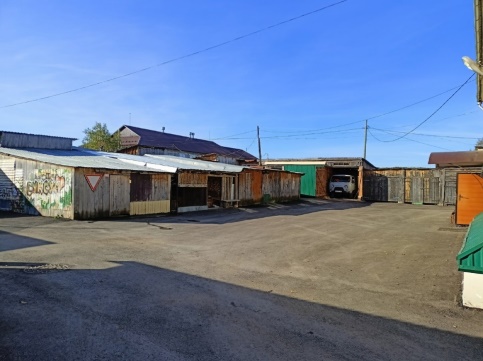 Обустройство 7 остановочных пунктов р.п. Суксун
Общая сумма – 976,2 тыс. руб.
КБ – 878,6 тыс.руб.
МБ – 97,6 тыс. руб.
р.п. Суксун ул. Северная 21, ул. Колхозная 1б, ул. Колхозная 11, ул. Космонавтов 21, ул. Космонавтов 9, ул. Космонавтов 8, ул. Южная 2.
Ремонт дворовой территории. 
п. Суксун ул. Строителей, 1а
ФБ, КБ –          1739,2
МБ –82,0
2021 план
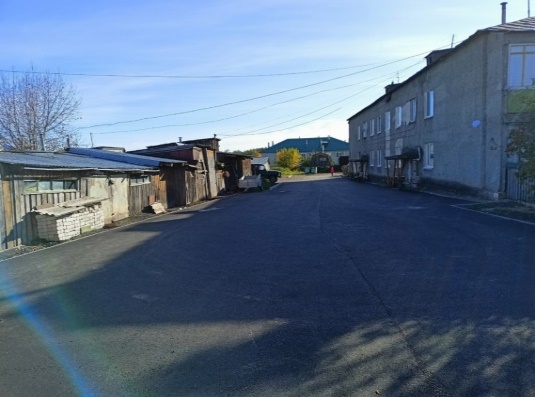 ФБ, КБ –          670,4
МБ –74,5
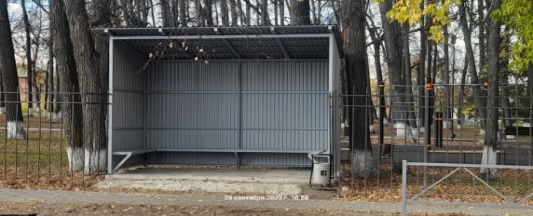 30
Снос 
расселенных помещений 
и нежилых зданий
Проект 
Комплексное развитие сельских территорий
тыс. рублей
Снос расселенного жилого дома рп. Суксун, пер. Школьный, д 13
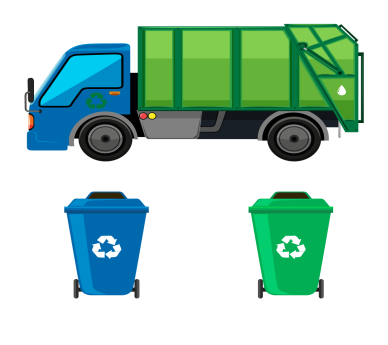 Снос здания пос. Суксун, ул. Куйбышева, д 21а
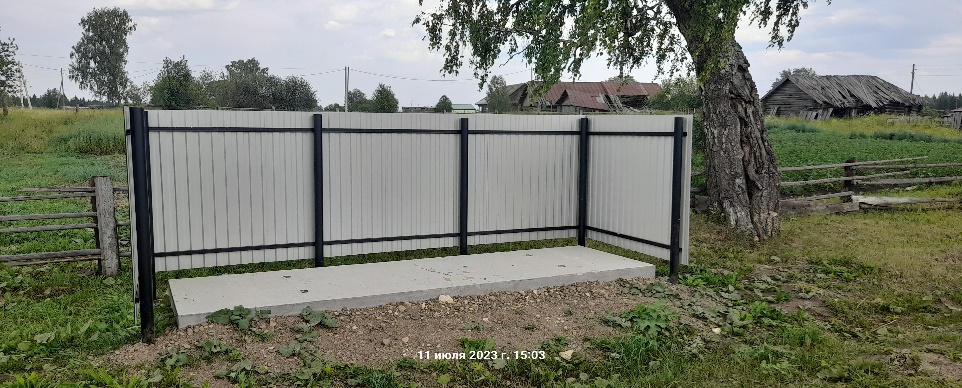 Обустройство
 55 контейнерных площадок
ФБ-1396,7
КБ -73,5
МБ –630,1
Ключевская территория – 29 площадок,
Поедугинская территория- 26 площадок
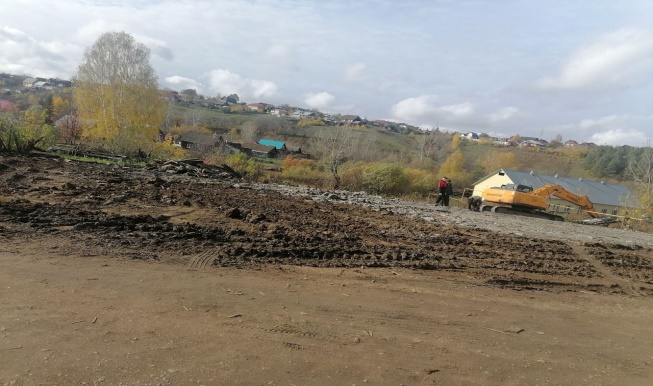 31
Гражданская активность
Инициативное бюджетирование
в т.ч. средства граждан  и юр.лиц- 500,7 тыс.рублей
Реализовано 7 проектов на сумму – 4 753,68 тыс.рублей, из них: 
-  п. Суксун- 1 проект на общую сумму 1 775,24 тыс.руб.
- Поедугинская территория –  3 проекта на общую сумму 2135,43 тыс.руб.
- Киселевская территория – 2 проекта на общую сумму 843,01 тыс.руб.
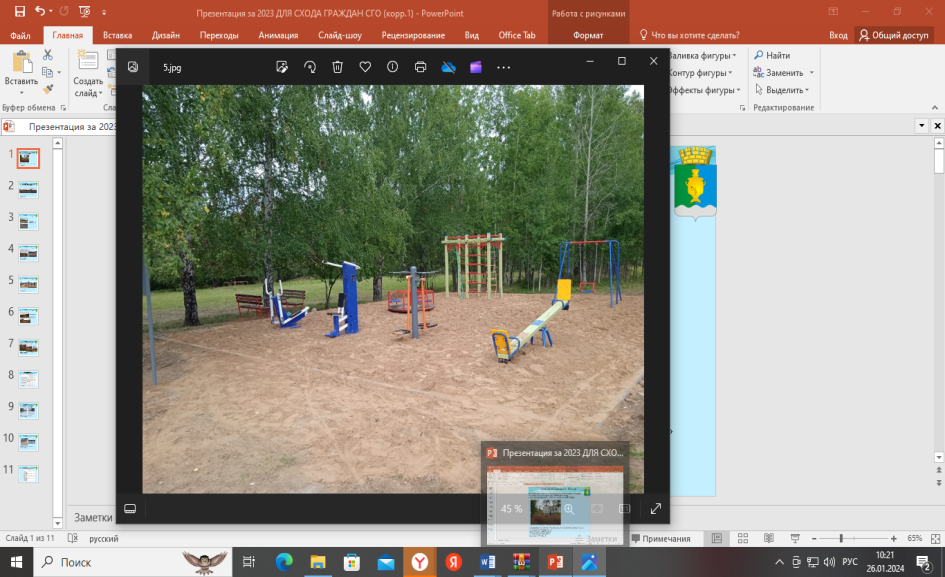 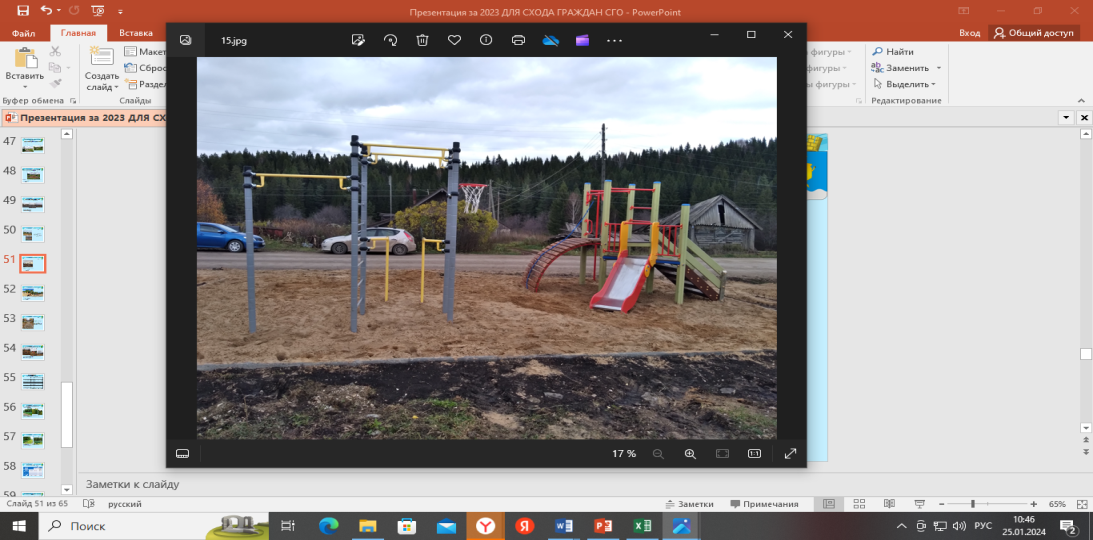 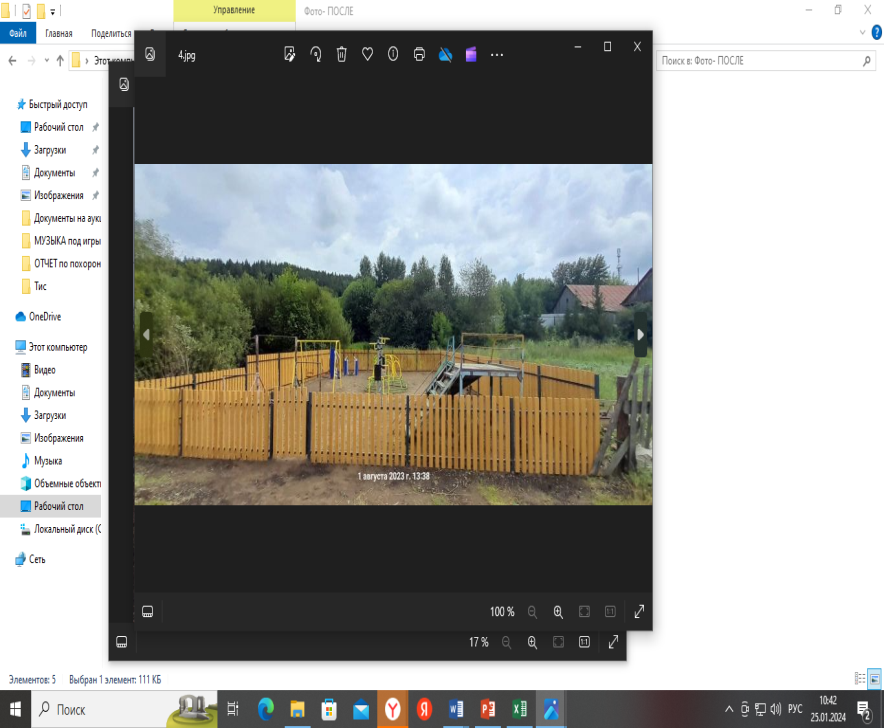 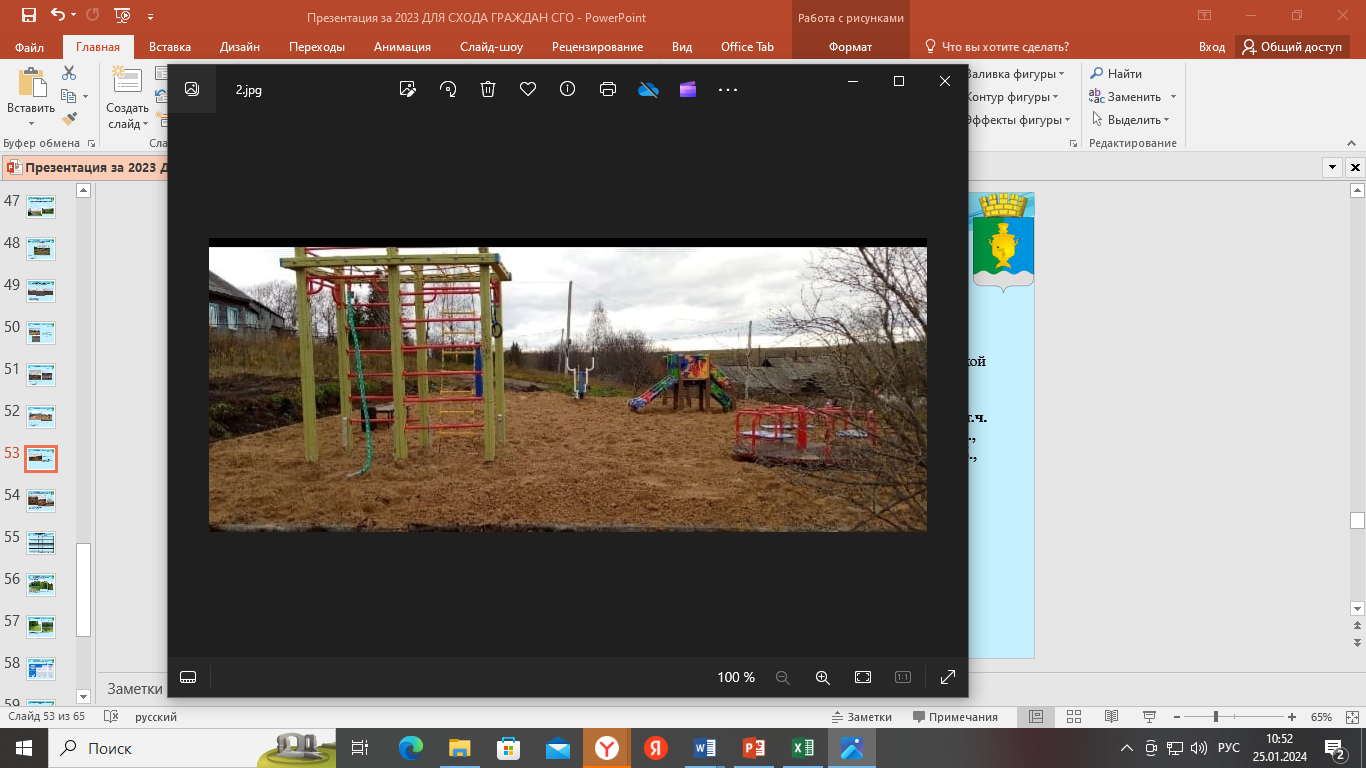 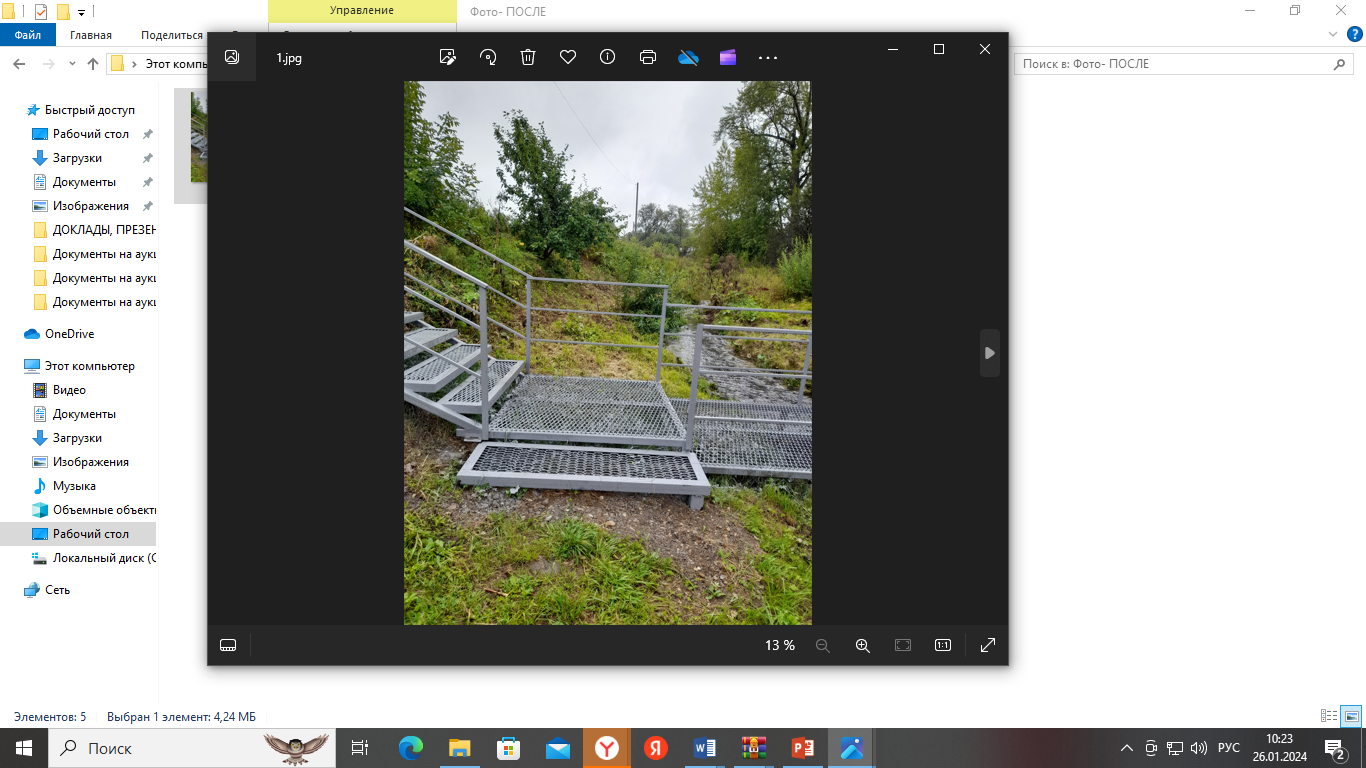 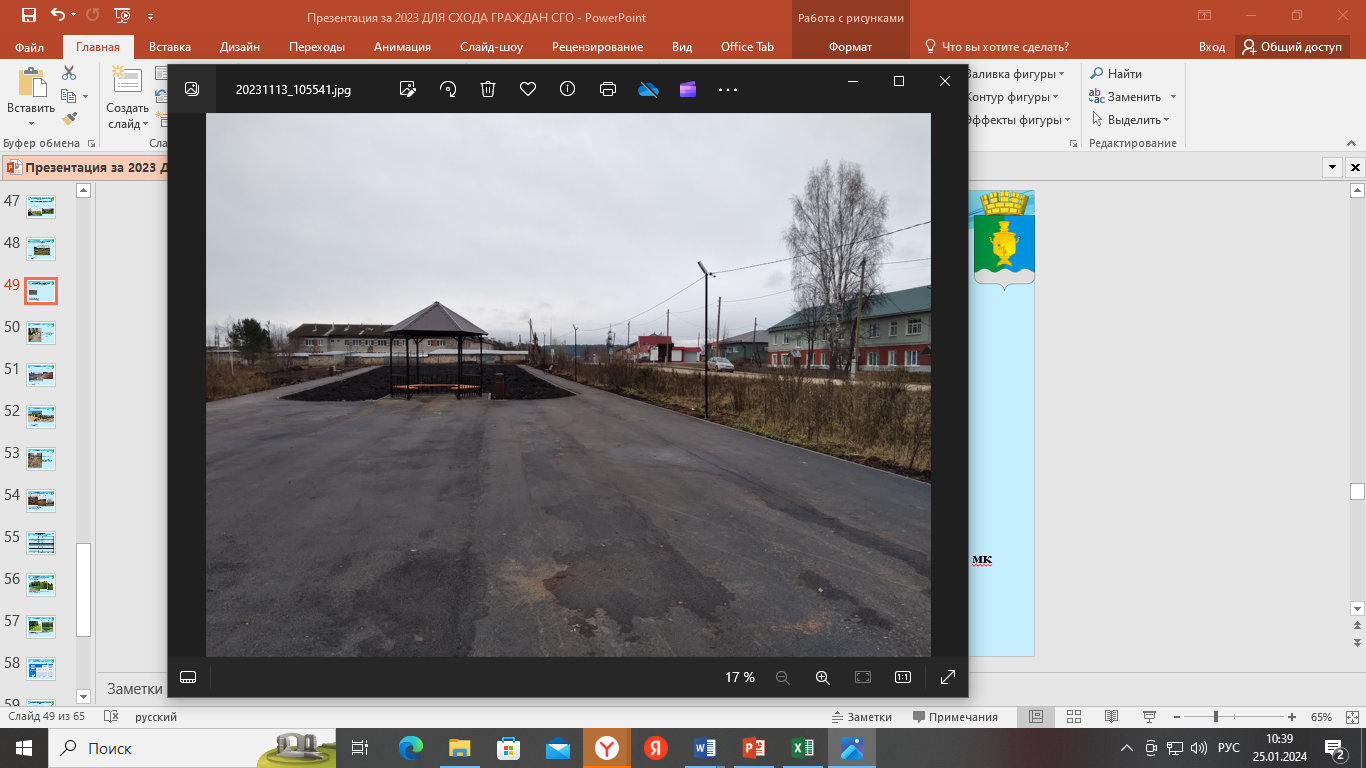 Гражданская активность
Проекты самообложения
Реализовано 2 проекта 
Поедугинской территории - на общую сумму 418,0 тыс. руб.
Киселевской территории – на общую сумму 329,0 тыс. руб.
в т.ч. средства граждан - 161,9 тыс.рублей
д. Каменка, Устройство ограждения территории кладбища

Общая сумма – 418 931,04 руб. в т.ч. 
краевой бюджет – 333 782,44руб., 
средства самообложения – 85 148,60 руб.
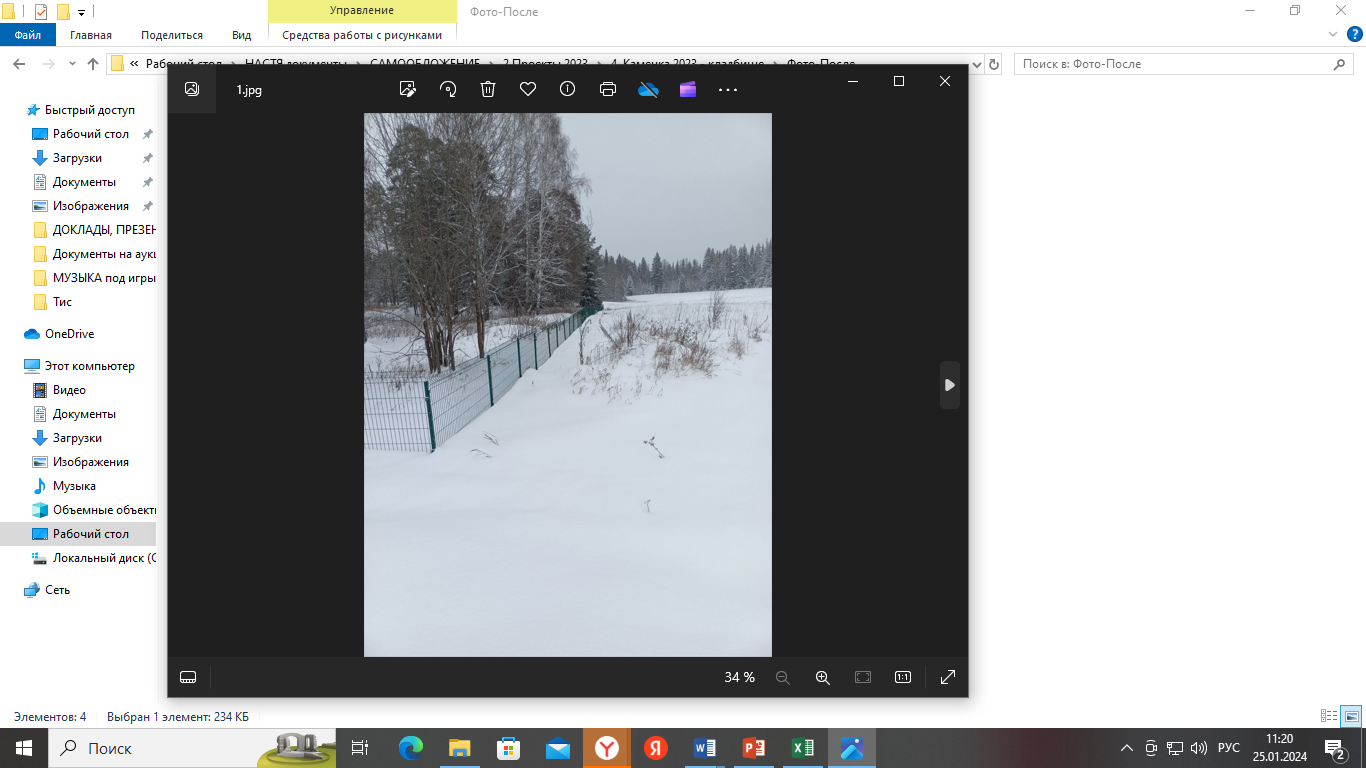 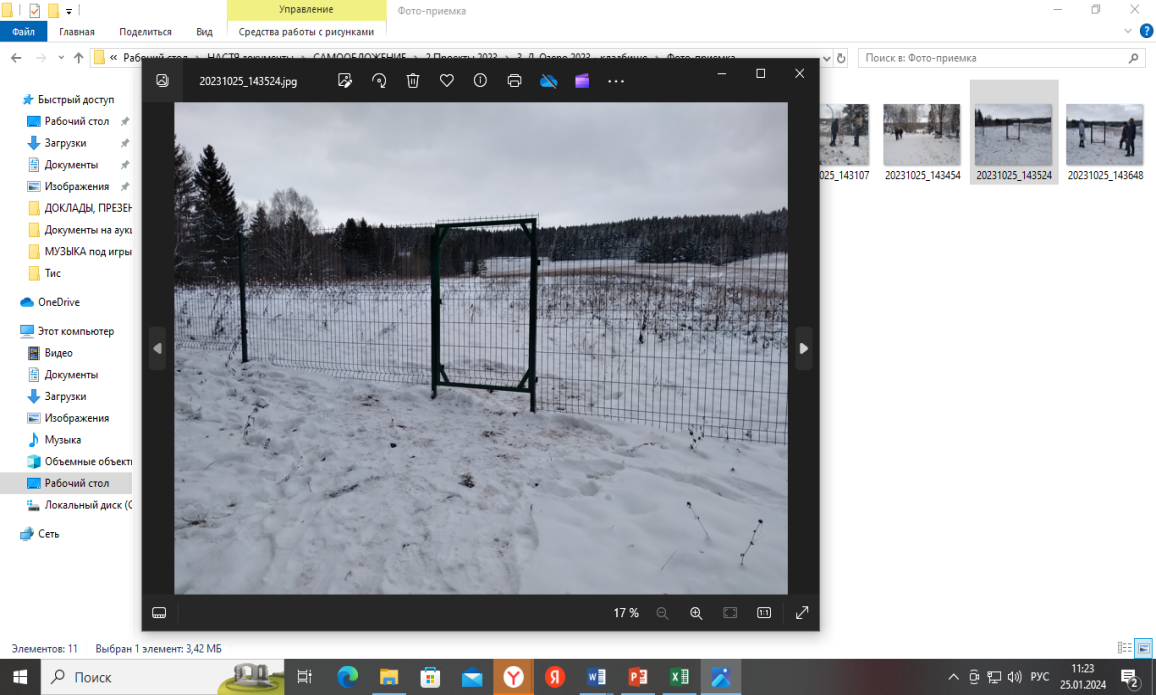 д. Дикое Озеро, Устройство ограждения территории 
кладбища
Общая сумма – 329 019,50 руб. в т.ч. 
краевой бюджет – 252 253,60 руб., 
средства самообложения – 76 765,90 руб.
Оплата труда
В 2023году 
ФОТ  421,9 млн.рублей
В 2022 году 
ФОТ  386,5 млн.рублей
43,3% в доле расходов
109,2%  к 2022 году
47,8%  в доле расходов
Итоги исполнения «майских» указов Президента РФ за 2023 год
34 982,9+ 13,2% к факту 2022 года
Рублей
размер среднемесячной з/п  в 2023 году
по учреждениям культуры*
по учреждениям дополнительного образования детей**
+ 16,3% к факту 2022 года
40 600,2
рублей
размер среднемесячной з/п  в 2023 году
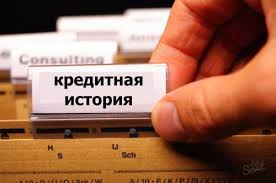 Муниципальный долг
Кредиты кредитных организаций в валюте Российской Федерации
-
Бюджетные кредиты, привлеченные в бюджет Суксунского района от других бюджетов бюджетной системы Российской Федерации
-
35
35
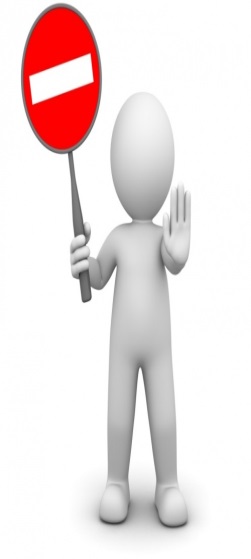 Выполнение показателей Cоглашения на предоставление дотации
Итоги реализации основных направлений бюджетной политики
50% расходы социального характера
Индексация з/п работникам
бюджетной сферы


Выполнение указов Президента РФ
Реализация региональных 
проектов
Бюджет сбалансирован, исполнен с профицитом
Недопущение просроченной задолженности, задолженности в бюджеты, отсутствие муниципального долга
37
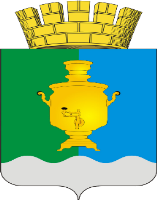 Спасибо за внимание!